Sampling and quantisation
Year 12 Engineering Studies - Telecommunications
Analogue and Digital Signals
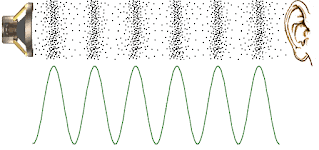 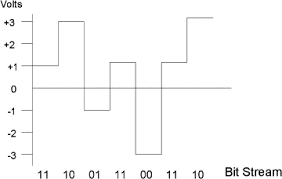 Analogue Signals – constantly changing values (amplitude)
Sinusoidal Wave Form
Digital Signals Signals – fixed values (binary 0 & 1,  ternary 0, 1 & 2, quaternary 0,1,2 &3)
Square Wave Form
Converting Analogue to Digital
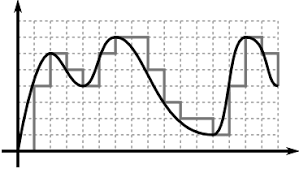 Converting Analogue to Digital
Recording temperature over a 24 hour period could be graphed as illustrated.
This replicates an analogue signal wth temperature readings constantly changing incrementally.
What was the temperature at 1:40pm?
Converting Analogue to Digital - Sampling
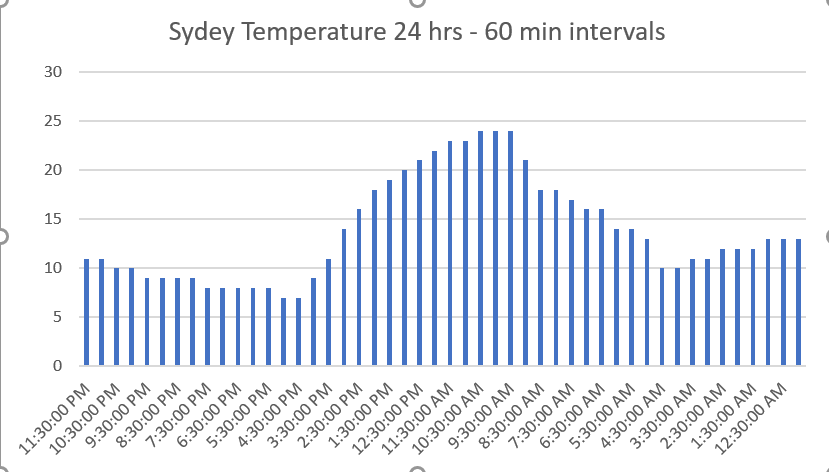 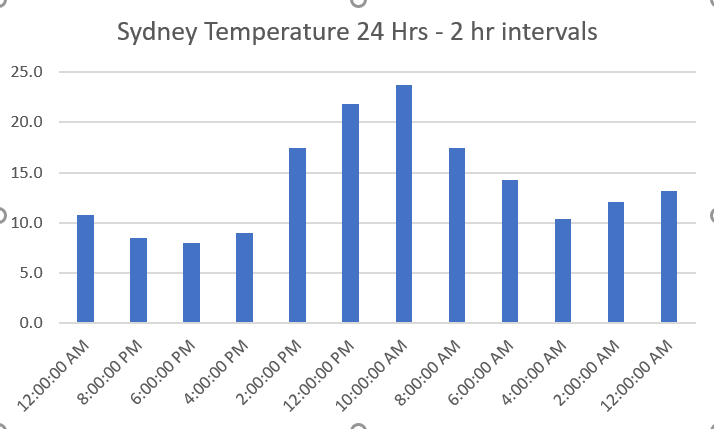 Sampling – measuring at set intervals
When we sample we can start to move to a square wave where small changes in between the sampling points are not recorded.
By decreasing the sampling rate we reduce the amount of information recorded but loose detail.
What was the temperature at 1:40pm?
Converting Analogue to Digital - Quantisation
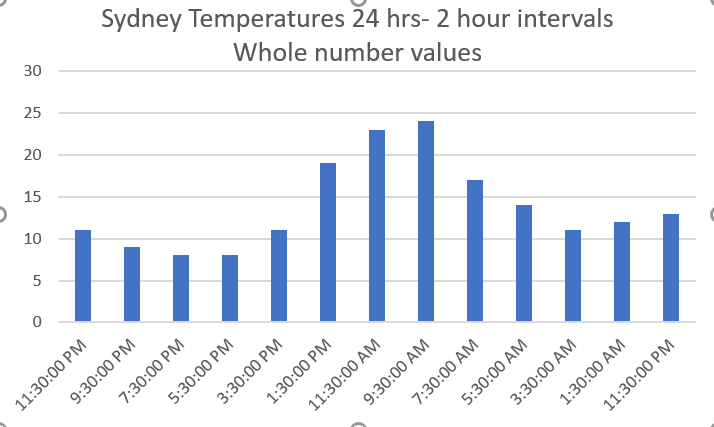 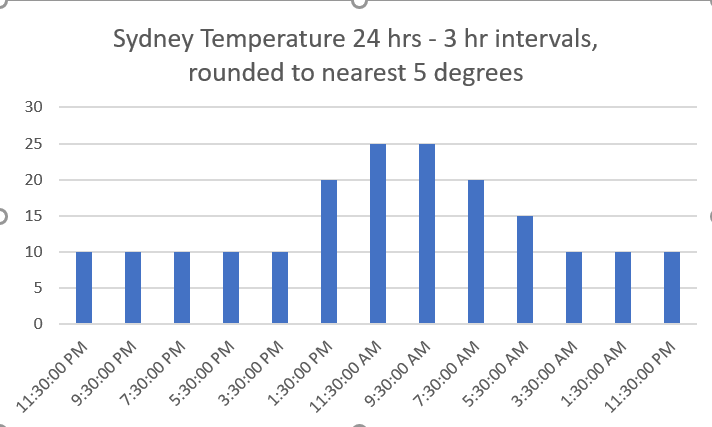 Quantisation is the rounding of recorded values up or down to the nearest digital value.
What was the temperature at 1:40pm?
Effect of sampling rate and quantisation on sound quality
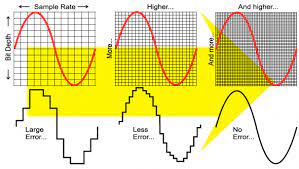 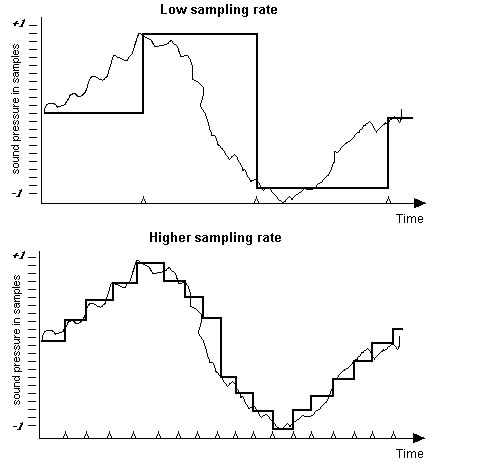 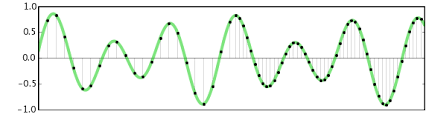 Effect of sampling rate and quantisation on sound quality
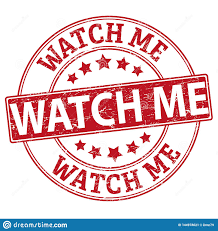 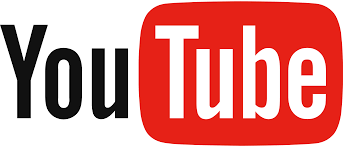 https://youtu.be/zC5KFnSUPNo